GWAS-by-Subtraction
Michel Nivard
Cognitive & Non-cognitive contributions to education
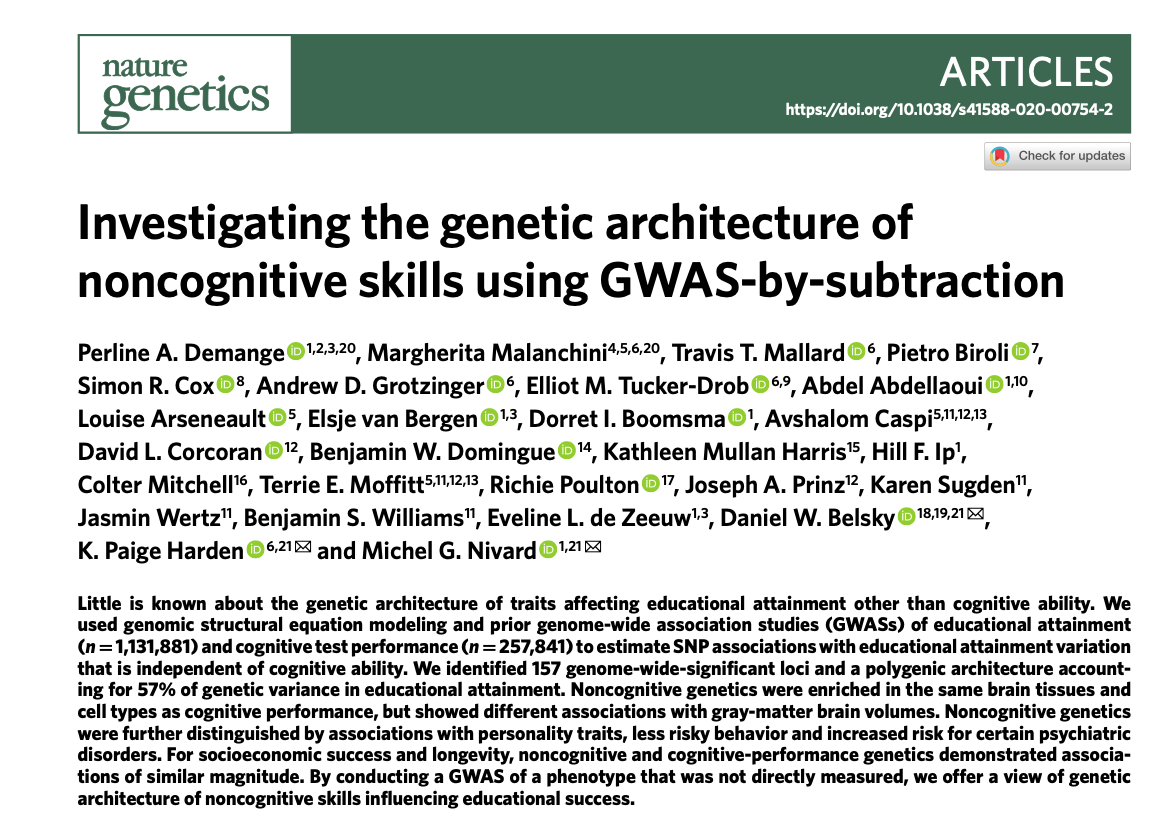 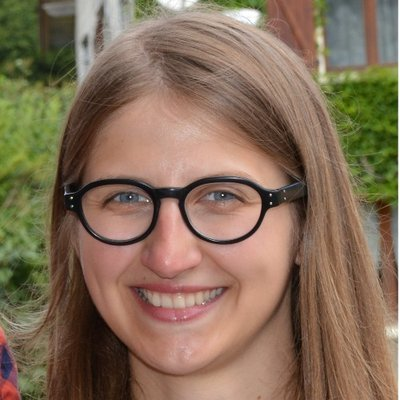 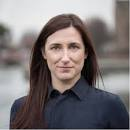 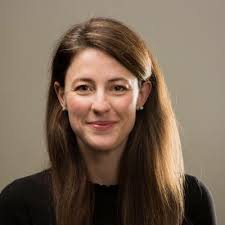 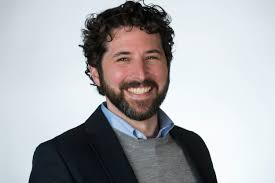 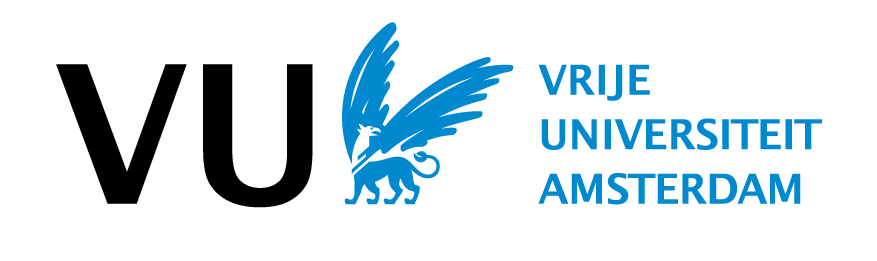 Cognitive & Non-cognitive contributions to education
Key resources for this paper: 
FAQ/motivation: https://bit.ly/3v2lSxY 
Technical tutorial: https://rpubs.com/MichelNivard/565885
GitHub repo for paper: https://github.com/PerlineDemange/non-cognitive
The Paper: https://rdcu.be/cddNY
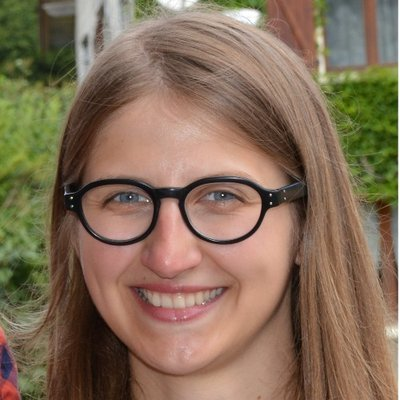 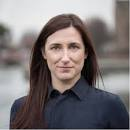 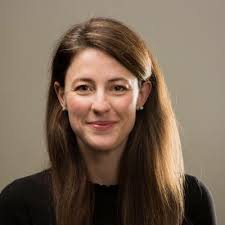 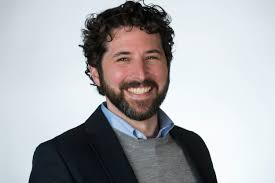 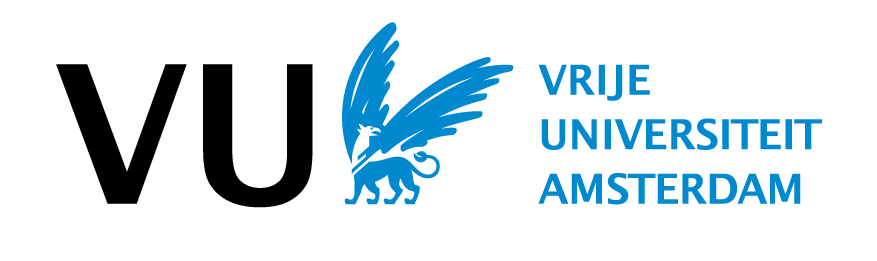 The goal of this GWAS
What affects educational success? 
Cognitive skills: Intelligence, IQ
	genetic correlation with EA:  0.70

What else? 
motivation
curiosity
social skills
etc.
Non-cognitive skills
Wouldn’t it be nice…
… to have a GWAS of non-cognitive skills?
		
		Unravelling the biology of non-cognitive skills
		Investigating what are the important non-cognitive skills  
		Identify mechanisms behind the correlation between EA 			and other behavioural and health traits.
But…
What is our phenotype?
		Considerable heterogeneity in association with education 
		Poor test-retest reliability of measures 
		Low heritability 

Do we have enough power? 
		Few consistent measures in large cohorts
Smithers et al., 2018
Morris et al., 2018
The Solution in GenomicSEM
2pq
SNP
EA3 Lee et al. 2018 summary statistics
βNon-cog
βCog
0
1
1
Cog
Non-cog
Educational Attainment
Cognitive Performance
0
0
The Model & Syntax in GenomicSEM
2pq
SNP
Model <-   'C =~ NA*EA + start(0.4)*CP 
	  NC =~ NA*EA
	      C ~ SNP 
	  NC ~ SNP
 
	  NC ~~ 1*NC 
	  C  ~~ 1*C 
	  C  ~~ 0*NC 
	  CP ~~ 0*EA 
	  CP ~~ 0*CP 
           EA ~~ 0*EA
	     SNP ~~ SNP '
βNon-cog
βCog
0
1
1
Cog
Non-cog
Educational Attainment
Cognitive Performance
0
0
The Model & Syntax in GenomicSEM
Cog: 
effects shared between EA and CP
2pq
SNP
Model <-   'C =~ NA*EA + start(0.4)*CP 
	  NC =~ NA*EA
	      C ~ SNP 
	  NC ~ SNP
 
	  NC ~~ 1*NC 
	  C  ~~ 1*C 
	  C  ~~ 0*NC 
	  CP ~~ 0*EA 
	  CP ~~ 0*CP 
           EA ~~ 0*EA
	    SNP ~~ SNP '
βNon-cog
βCog
0
1
1
Cog
Non-cog
Educational Attainment
Cognitive Performance
0
0
The Model & Syntax in GenomicSEM
NonCog:
effects unique to EA after accounting for Cog
2pq
SNP
Model <-   'C =~ NA*EA + start(0.4)*CP 
	  NC =~ NA*EA
	      C ~ SNP 
	  NC ~ SNP
 
	  NC ~~ 1*NC 
	  C  ~~ 1*C 
	  C  ~~ 0*NC 
	  CP ~~ 0*EA 
	  CP ~~ 0*CP 
           EA ~~ 0*EA
	    SNP ~~ SNP '
βNon-cog
βCog
0
1
1
Cog
Non-cog
Educational Attainment
Cognitive Performance
0
0
The Model & Syntax in GenomicSEM
Constrain all other variance in EA and CP
2pq
SNP
Model <-   'C =~ NA*EA + start(0.4)*CP 
	  NC =~ NA*EA
	      C ~ SNP 
	  NC ~ SNP
 
	  NC ~~ 1*NC 
	  C  ~~ 1*C 
	  C  ~~ 0*NC 
	  CP ~~ 0*EA 
	  CP ~~ 0*CP 
           EA ~~ 0*EA
	    SNP ~~ SNP '
βNon-cog
βCog
0
1
1
Cog
Non-cog
Educational Attainment
Cognitive Performance
0
0
0
0
The Model & Syntax in GenomicSEM
Constrain all other variance in Cog and NonCog
2pq
SNP
Model <-   'C =~ NA*EA + start(0.4)*CP 
	  NC =~ NA*EA
	      C ~ SNP 
	  NC ~ SNP
 
	  NC ~~ 1*NC 
	  C  ~~ 1*C 
	  C  ~~ 0*NC 
	  CP ~~ 0*EA 
	  CP ~~ 0*CP 
           EA ~~ 0*EA
	    SNP ~~ SNP '
βNon-cog
βCog
0
1
1
Cog
Non-cog
Educational Attainment
Cognitive Performance
0
0
0
0
The Model & Syntax in GenomicSEM
Constrain all other variance in Cog and NonCog
2pq
SNP
Model <-   'C =~ NA*EA + start(0.4)*CP 
	  NC =~ NA*EA
	      C ~ SNP 
	  NC ~ SNP
 
	  NC ~~ 1*NC 
	  C  ~~ 1*C 
	  C  ~~ 0*NC 
	  CP ~~ 0*EA 
	  CP ~~ 0*CP 
           EA ~~ 0*EA
	    SNP ~~ SNP '
βNon-cog
βCog
0
1
1
Cog
Non-cog
Educational Attainment
Cognitive Performance
0
0
0
0
The Results:
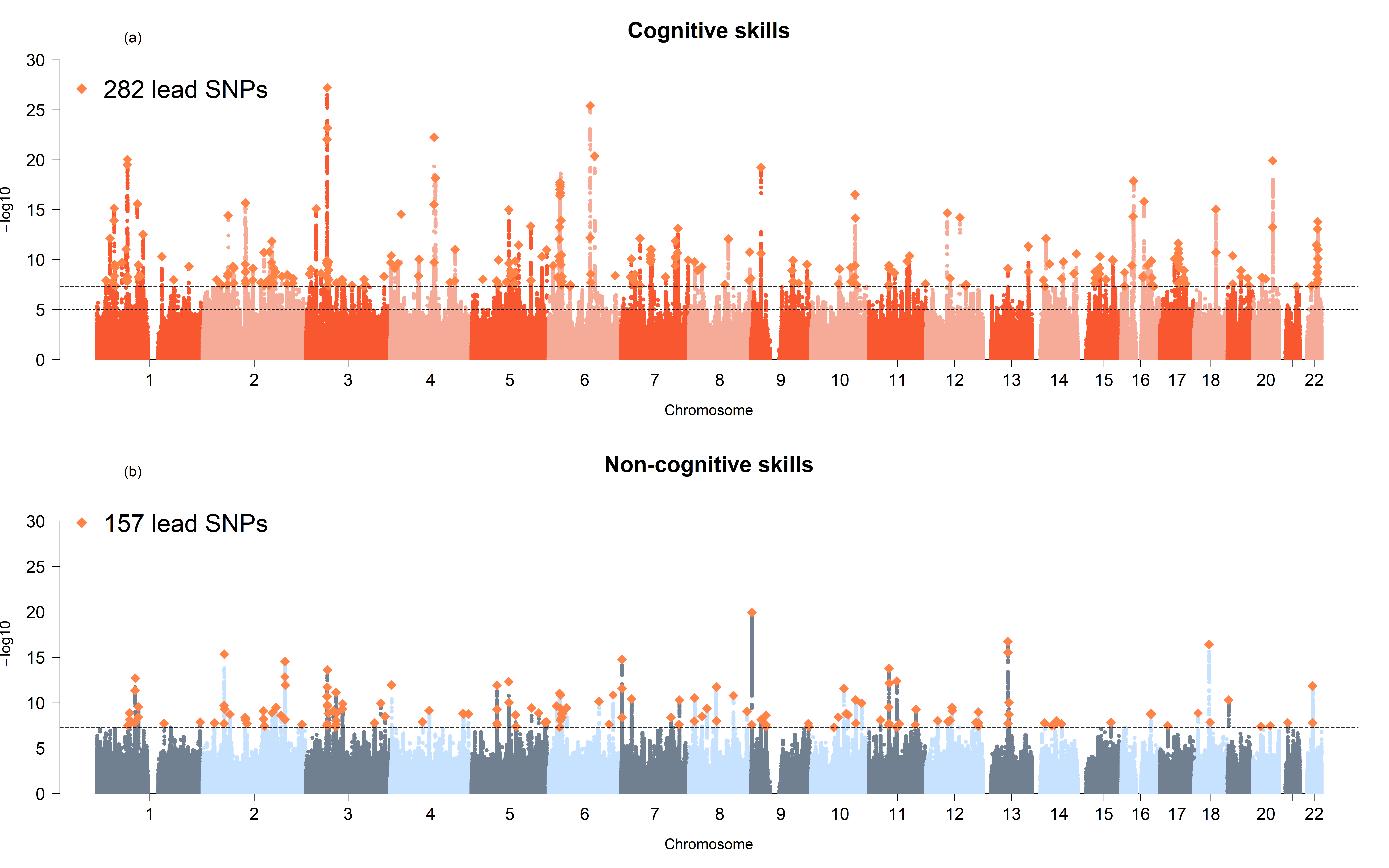 0
Did it work?
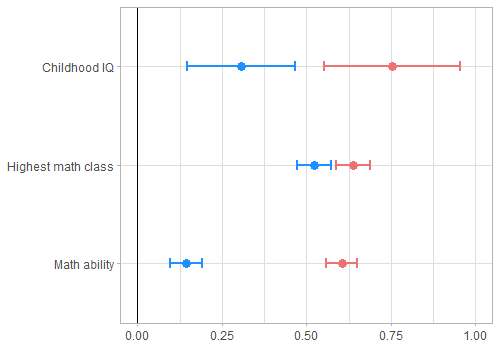 Genetic correlations
Childhood
IQ
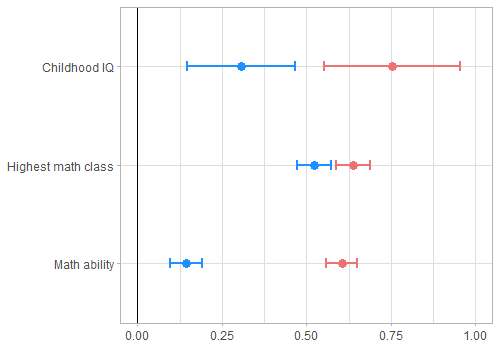 Math ability
Polygenic score predictions 
Meta-analysis across 4 cohorts: 
Dunedin, ERisk, Texas Twins, NTR
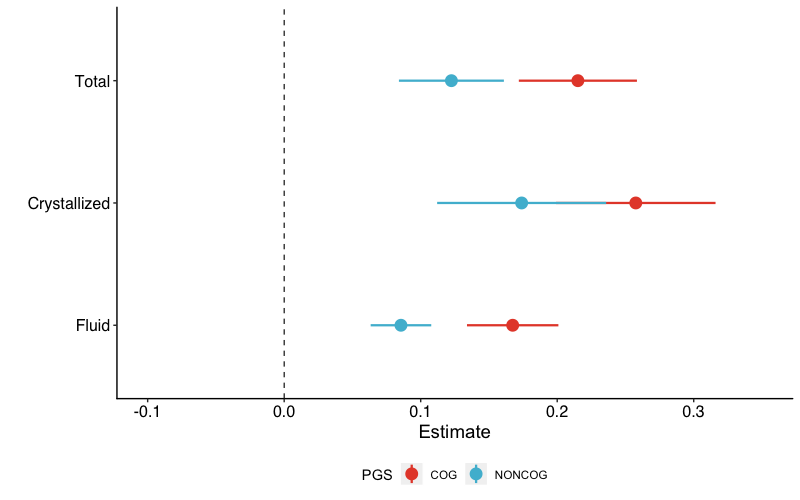 Total IQ
Crystallized
Fluid
0
Cognitive
Non-cognitive
What about the assumptions we made?
2pq
SNP
βNon-cog
βCog
0
1
1
Cog
Non-cog
Educational Attainment
Cognitive Performance
0
0
0
0
What about the assumptions we made?
Are we okay with assuming Cog and NonCog are uncorrelated?
2pq
SNP
βNon-cog
βCog
0
1
1
Cog
Non-cog
Educational Attainment
Cognitive Performance
0
0
0
0
What about the assumptions we made?
Are we okay with assuming Cog and NonCog are uncorrelated?
2pq
SNP
Model <-   'C =~ NA*EA + start(0.4)*CP 
	  NC =~ NA*EA
	      C ~ SNP 
	  NC ~ SNP
 
	  NC ~~ 1*NC 
	  C  ~~ 1*C 
	  C  ~~ 0*NC 
	  CP ~~ 0*EA 
	  CP ~~ 0*CP 
           EA ~~ 0*EA
	    SNP ~~ SNP '
βNon-cog
βCog
0
1
1
Cog
Non-cog
Educational Attainment
Cognitive Performance
0
0
0
0
What about the assumptions we made?
Are we okay with assuming Cog and NonCog are uncorrelated?
2pq
SNP
Model <-   'C =~ NA*EA + start(0.4)*CP 
	  NC =~ NA*EA
	      C ~ SNP 
	  NC ~ SNP
 
	  NC ~~ 1*NC 
	  C  ~~ 1*C 
	  C  ~~ 0.3*NC 
	  CP ~~ 0*EA 
	  CP ~~ 0*CP 
           EA ~~ 0*EA
	    SNP ~~ SNP '
βNon-cog
βCog
0.3
1
1
Cog
Non-cog
Educational Attainment
Cognitive Performance
0
0
0
0
What about the assumptions we made?
Are we okay with assuming Cog and NonCog are uncorrelated?
2pq
SNP
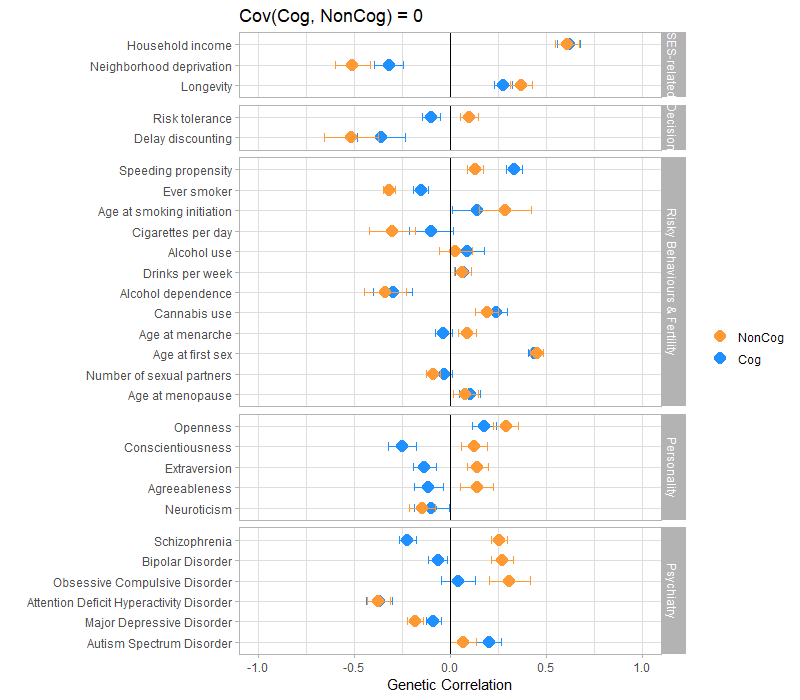 βNon-cog
βCog
0-0.3
1
1
Cog
Non-cog
Educational Attainment
Cognitive Performance
0
0
0
0
What about the assumptions we made?
Can we deal with evidence that education improves cognitive performance?
2pq
SNP
βNon-cog
βCog
0
1
1
Cog
Non-cog
Educational Attainment
Cognitive Performance
0
0
0
0
What about the assumptions we made?
Can we deal with evidence that education improves cognitive performance?
2pq
SNP
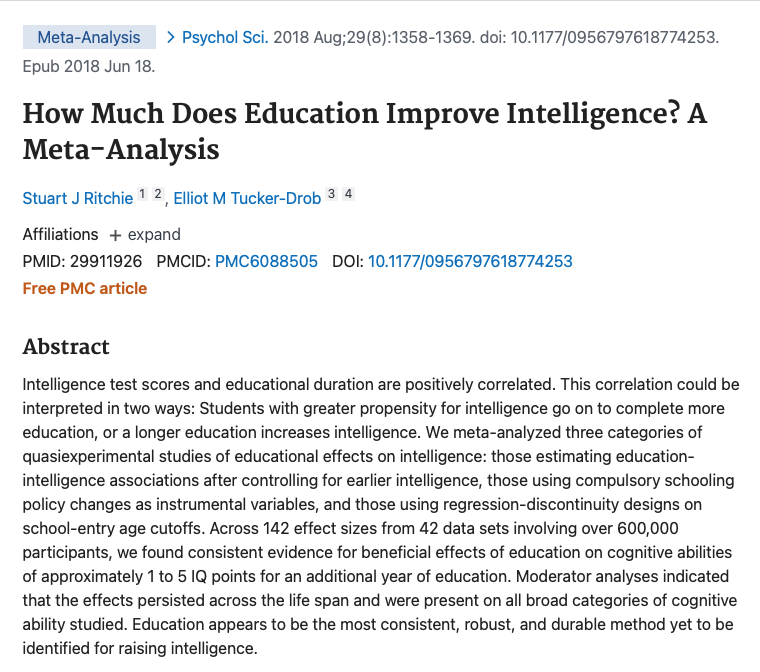 βNon-cog
βCog
0
1
1
Cog
Non-cog
Educational Attainment
Cognitive Performance
0
0
0
0
What about the assumptions we made?
Can we deal with evidence that education improves cognitive performance?
2pq
SNP
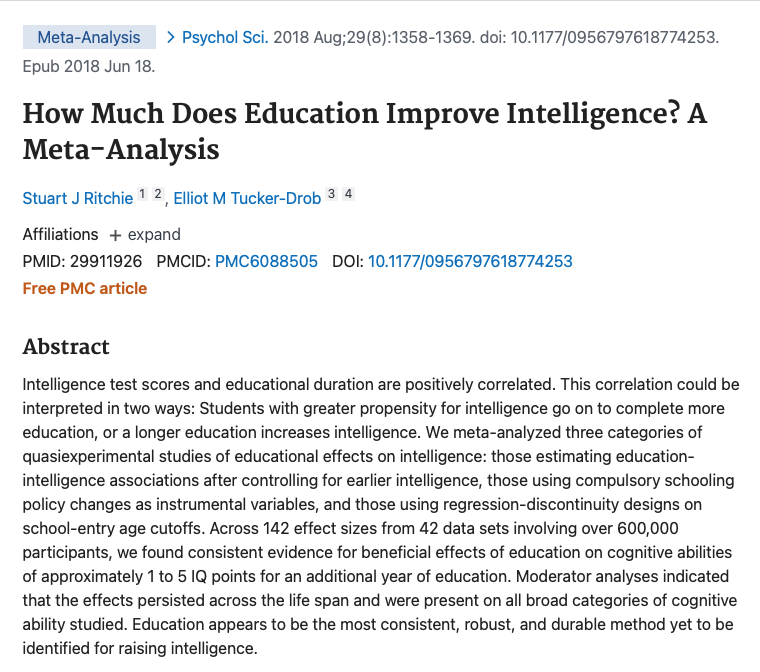 βNon-cog
βCog
0
1
1
Cog
Non-cog
Educational Attainment
Cognitive Performance
0
0
0
0
What about the assumptions we made?
Can we deal with evidence that education improves cognitive performance?
2pq
SNP
Model <-   'C =~ NA*EA + start(0.4)*CP 
	  NC =~ NA*EA
	      C ~ SNP 
	  NC ~ SNP
 
	  NC ~~ 1*NC 
	  C  ~~ 1*C 
	  C  ~~ 0.3*NC 
	  CP ~~ 0*EA 
	  CP ~~ 0*CP 
           EA ~~ 0*EA
	    SNP ~~ SNP 
	
	 CP ~ 0.2*EA'
βNon-cog
βCog
0
1
1
Cog
Non-cog
Educational Attainment
Cognitive Performance
0.2
0
0
0
0
What about the assumptions we made?
Can we deal with evidence that education improves cognitive performance?
2pq
SNP
Model <-   'C =~ NA*EA + start(0.4)*CP 
	  NC =~ NA*EA
	      C ~ SNP 
	  NC ~ SNP
 
	  NC ~~ 1*NC 
	  C  ~~ 1*C 
	  C  ~~ 0.3*NC 
	  CP ~~ 0*EA 
	  CP ~~ 0*CP 
           EA ~~ 0*EA
	    SNP ~~ SNP 
	 
	 CP ~ 0.2*EA'
βNon-cog
βCog
0
1
1
Cog
Non-cog
Educational Attainment
Cognitive Performance
0.2
0
0
0
0